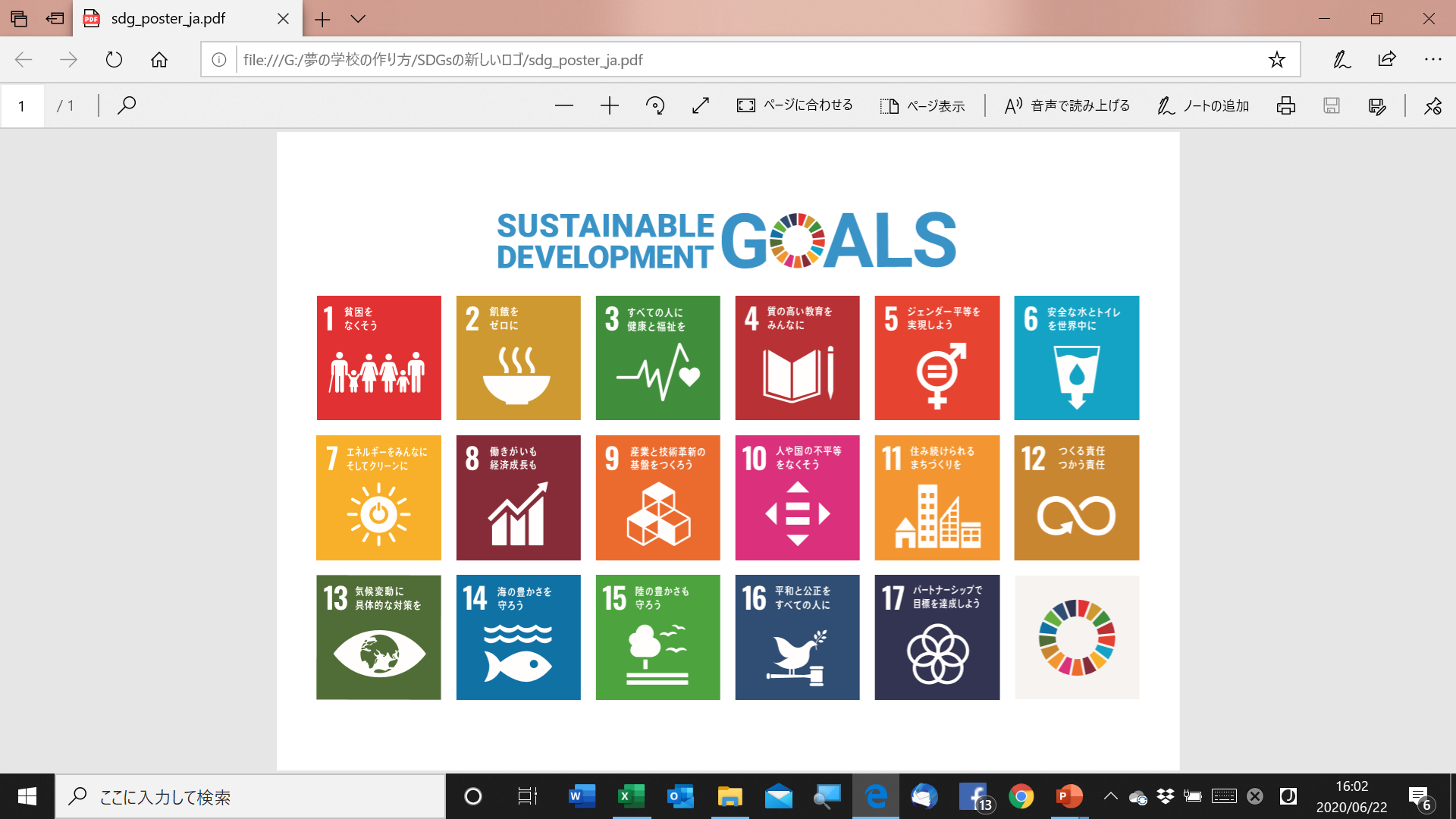 SDGｓの大切さはわかりましたね！
６年生の今、次はどうしたいですか？
[Speaker Notes: ＳＤＧｓはカラフルな、素敵なロゴが並んでいますが、
これは２０３０年までに全世界で達成すべきゴール目標でしたね。
昨年度の総合的な学習の時間やテレビなどで、SDGｓの大切さを感じたことと思いますが、６年生になった今、次はどうしたいですか？]
SDGs達成のためには…
　　　教育の力が大切である！
ESD
未来につながる私たち
★わたしたちに
　できることは
　何だろう？
持続可能な開発のための教育
（Education for Sustainable Development）
　　　A　環境
　　　B　多文化理解
　　　C　人権や命
[Speaker Notes: この前の総合的な学習で、SDGs達成のためには、教育の力が大切でありましたね。
そのキーとなる教育を、「ESD」と呼びました。このESDには、３つの大切な視点がありましたね。
A環境　B多文化理解　C人権や命

では、わたしたちは、具体的にどんなことができそうですか？]
ゴミ問題
A 環境
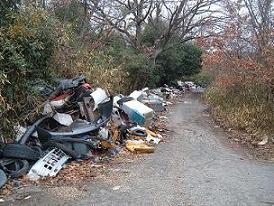 林道の放置ゴミ
[Speaker Notes: 今日は、その中でも「環境」について考えていきましょう。

環境の問題はいろいろありますが、私たちの身近に感じられる３つについて考えていきましょう。

まずはじめに「ごみの問題」があります。この写真は、静岡県の海岸の様子です。どうですか。ペットボトルのごみがいっぱいですね。
２枚目は、長野県の小高い丘に通じる林道です。様々なゴミが捨てられています。（不法投棄）]
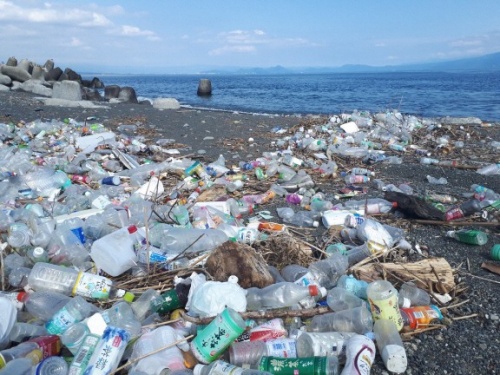 海岸のプラスチックゴミ
[Speaker Notes: 今日は、その中でも「環境」について考えていきましょう。

環境の問題はいろいろありますが、私たちの身近に感じられる３つについて考えていきましょう。

まずはじめに「ごみの問題」があります。この写真は、静岡県の海岸の様子です。どうですか。ペットボトルのごみがいっぱいですね。
２枚目は、長野県の小高い丘に通じる林道です。様々なゴミが捨てられています。（不法投棄）]
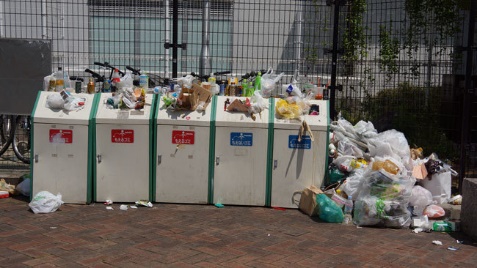 あふれかえるゴミ箱
[Speaker Notes: 今日は、その中でも「環境」について考えていきましょう。

環境の問題はいろいろありますが、私たちの身近に感じられる３つについて考えていきましょう。

まずはじめに「ごみの問題」があります。この写真は、静岡県の海岸の様子です。どうですか。ペットボトルのごみがいっぱいですね。
２枚目は、長野県の小高い丘に通じる林道です。様々なゴミが捨てられています。（不法投棄）]
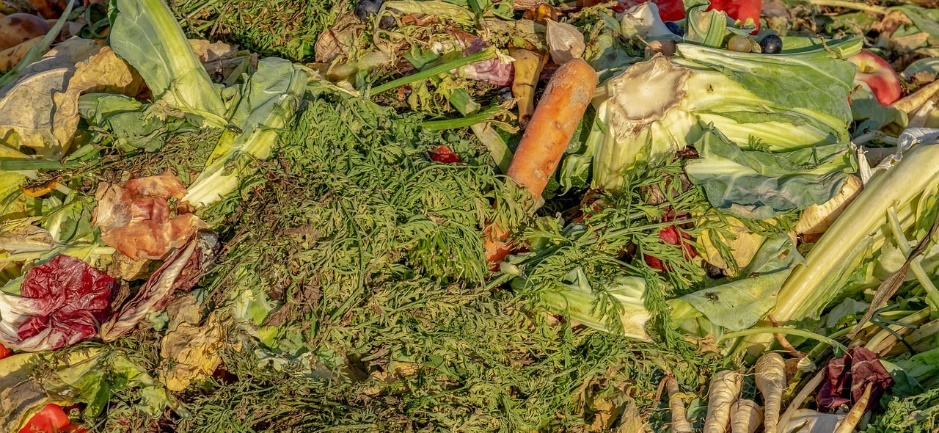 捨てられる野菜
[Speaker Notes: 今日は、その中でも「環境」について考えていきましょう。

環境の問題はいろいろありますが、私たちの身近に感じられる３つについて考えていきましょう。

まずはじめに「ごみの問題」があります。この写真は、静岡県の海岸の様子です。どうですか。ペットボトルのごみがいっぱいですね。
２枚目は、長野県の小高い丘に通じる林道です。様々なゴミが捨てられています。（不法投棄）]
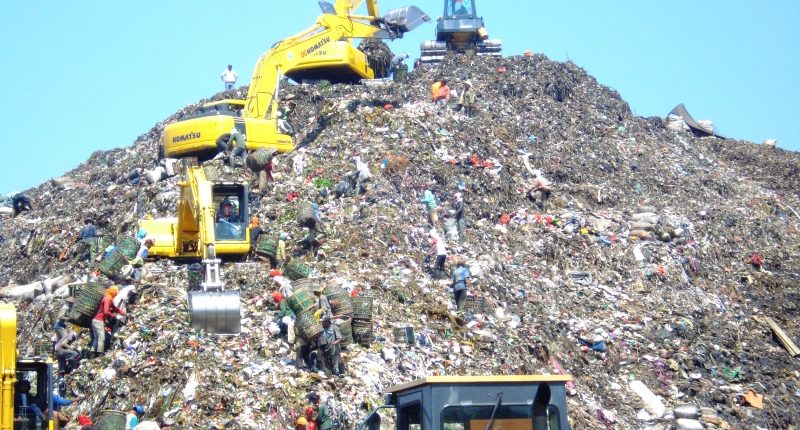 インドネシアのごみ山
[Speaker Notes: 今日は、その中でも「環境」について考えていきましょう。

環境の問題はいろいろありますが、私たちの身近に感じられる３つについて考えていきましょう。

まずはじめに「ごみの問題」があります。この写真は、静岡県の海岸の様子です。どうですか。ペットボトルのごみがいっぱいですね。
２枚目は、長野県の小高い丘に通じる林道です。様々なゴミが捨てられています。（不法投棄）]
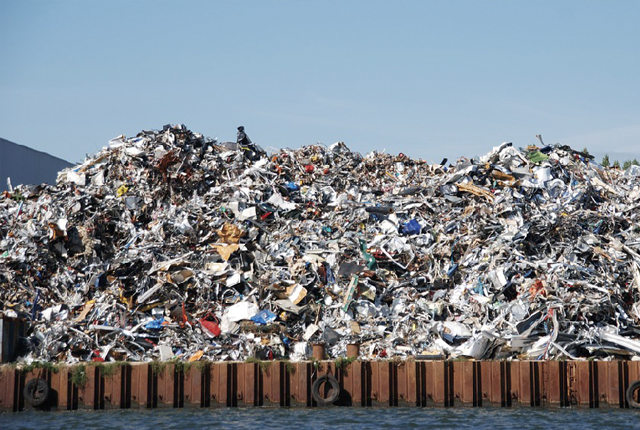 タイのごみ山
[Speaker Notes: 今日は、その中でも「環境」について考えていきましょう。

環境の問題はいろいろありますが、私たちの身近に感じられる３つについて考えていきましょう。

まずはじめに「ごみの問題」があります。この写真は、静岡県の海岸の様子です。どうですか。ペットボトルのごみがいっぱいですね。
２枚目は、長野県の小高い丘に通じる林道です。様々なゴミが捨てられています。（不法投棄）]
わたしたちに
 できることは
 何だろう？
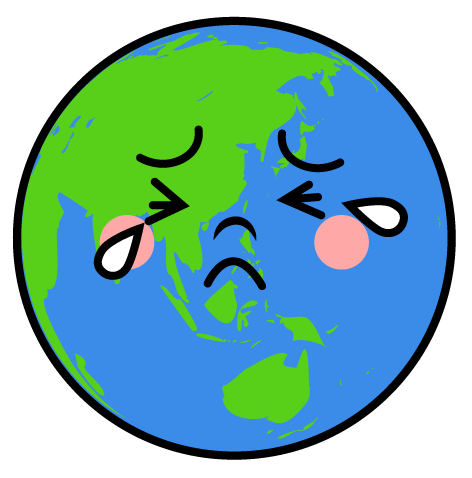 [Speaker Notes: このような、環境についての問題があちらこちらで聞かれますが、わたしたちにできることは何か考えていきましょう。]